Lord I’m Coming Home
(Coming Home)
4/4
Ab/Eb - SOL

Verses: 6/Chorus
PDHymns.com
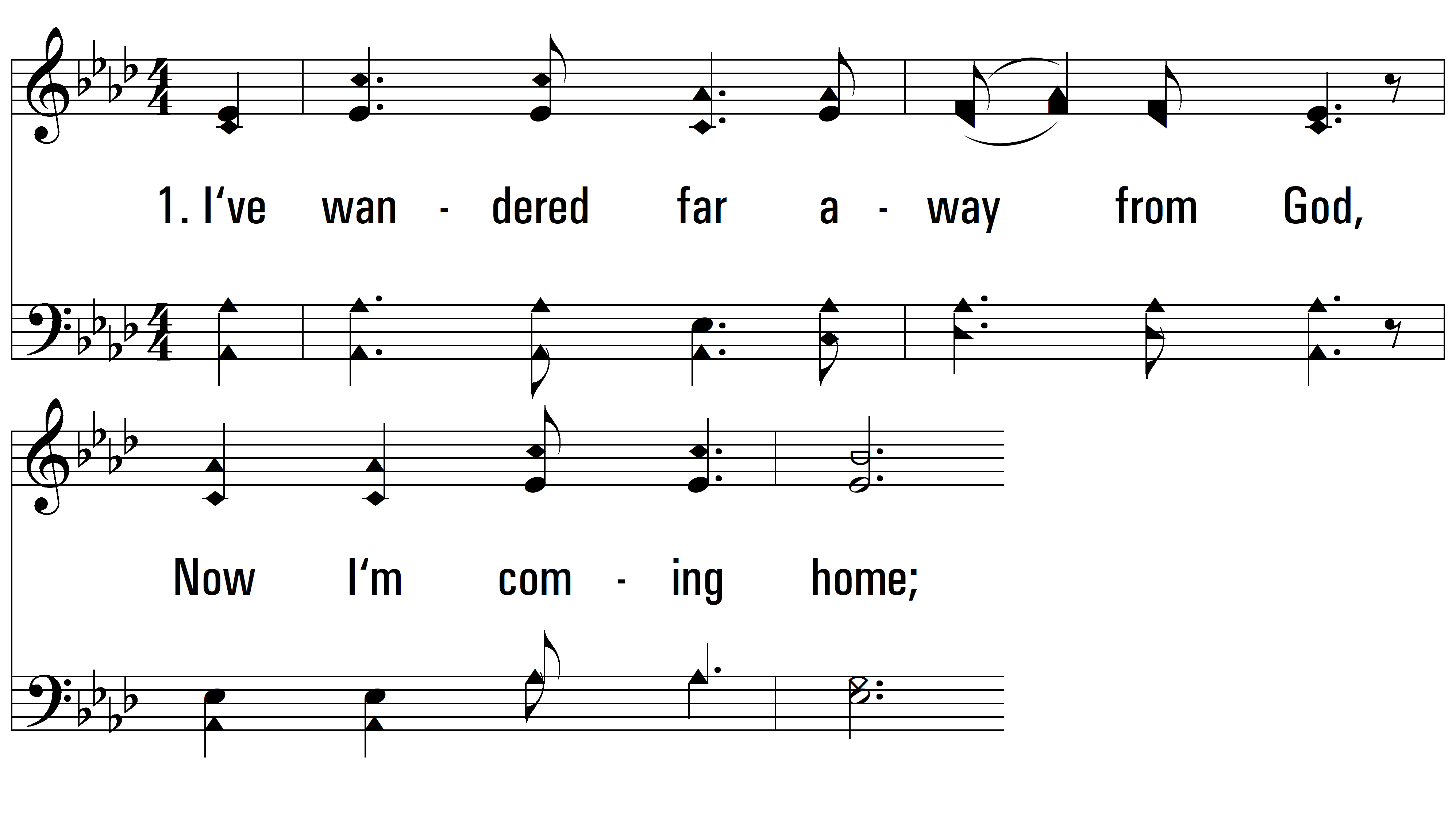 vs. 1 ~ Lord I’m Coming Home
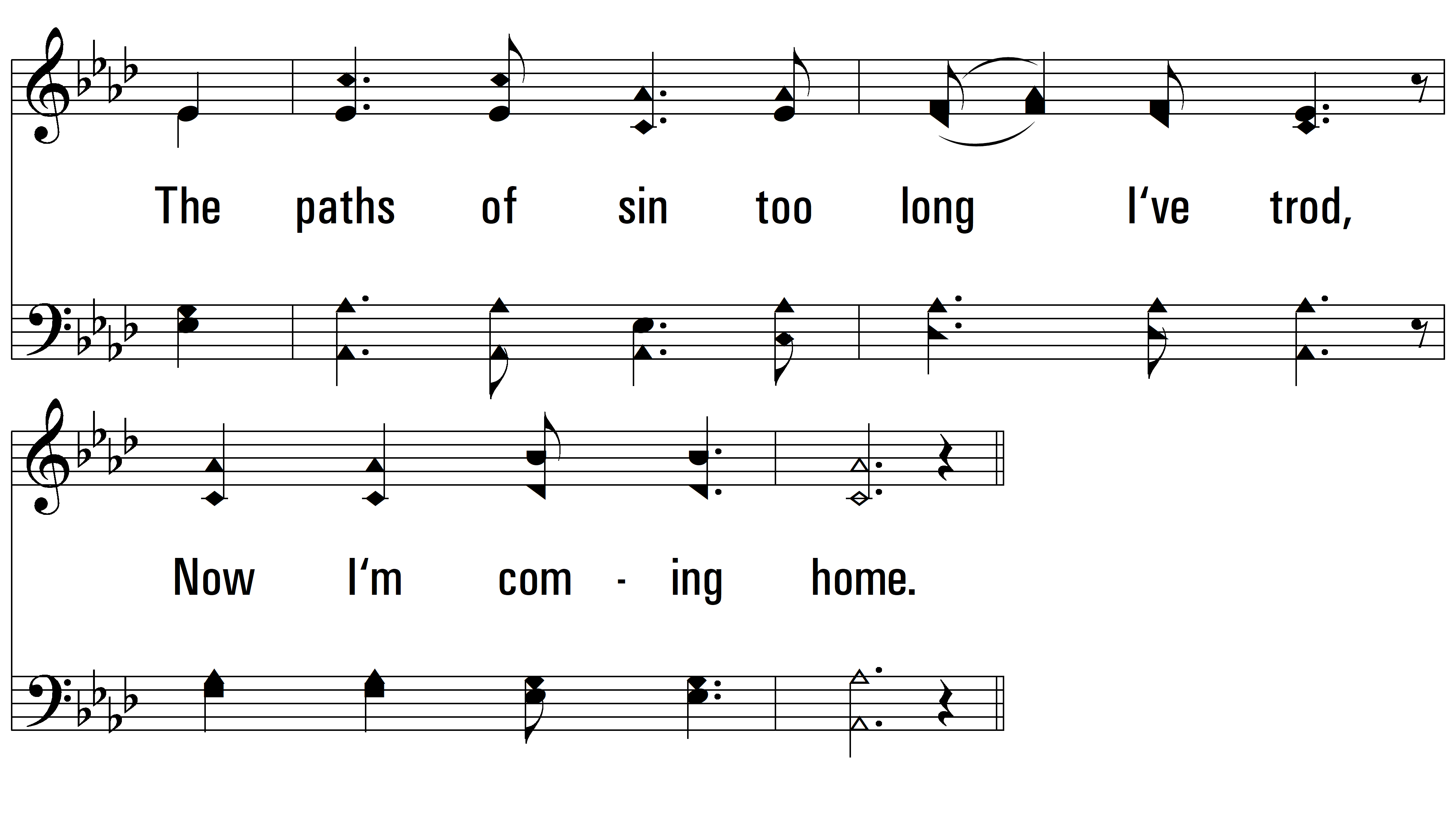 vs. 1
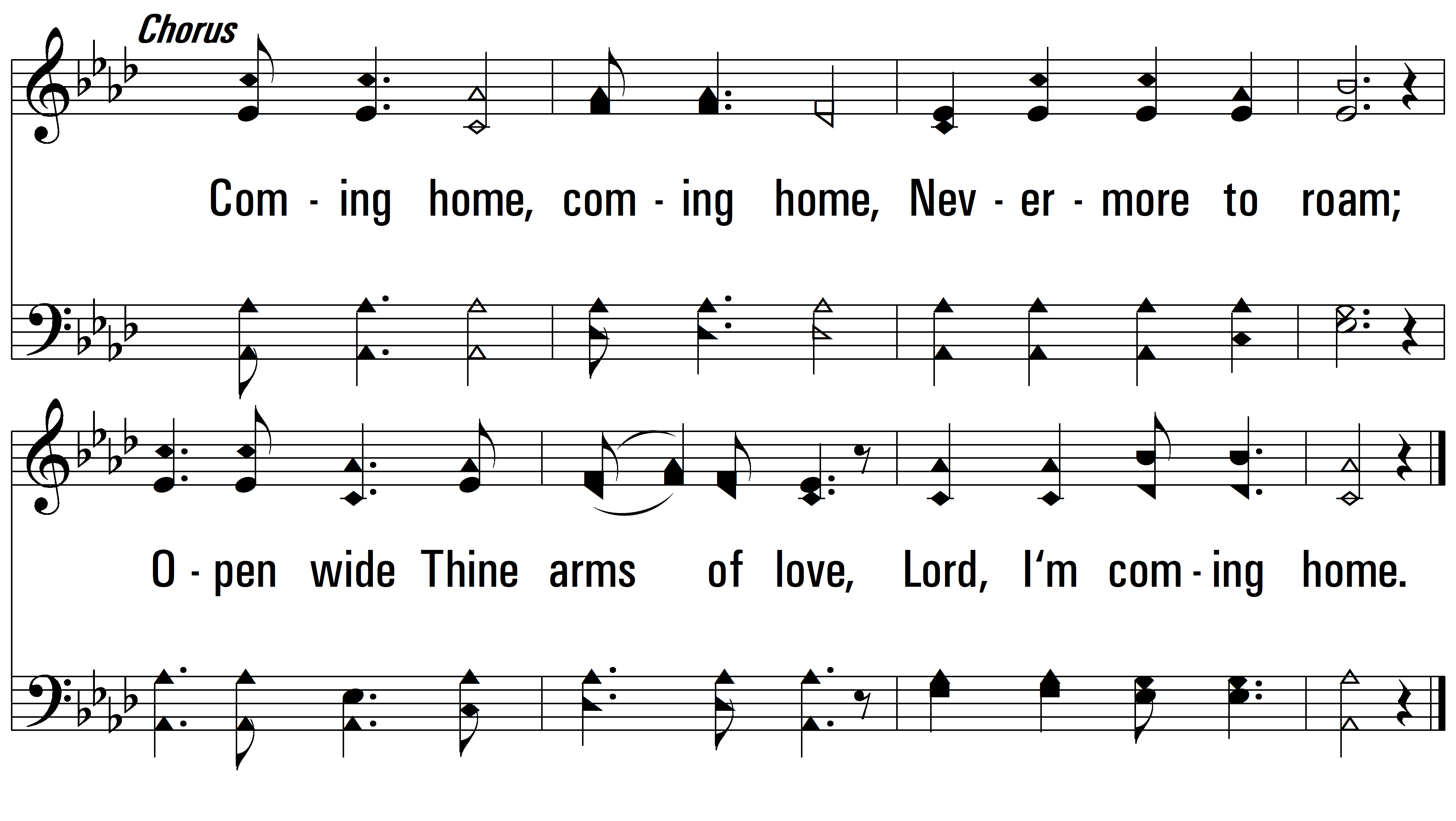 vs. 1
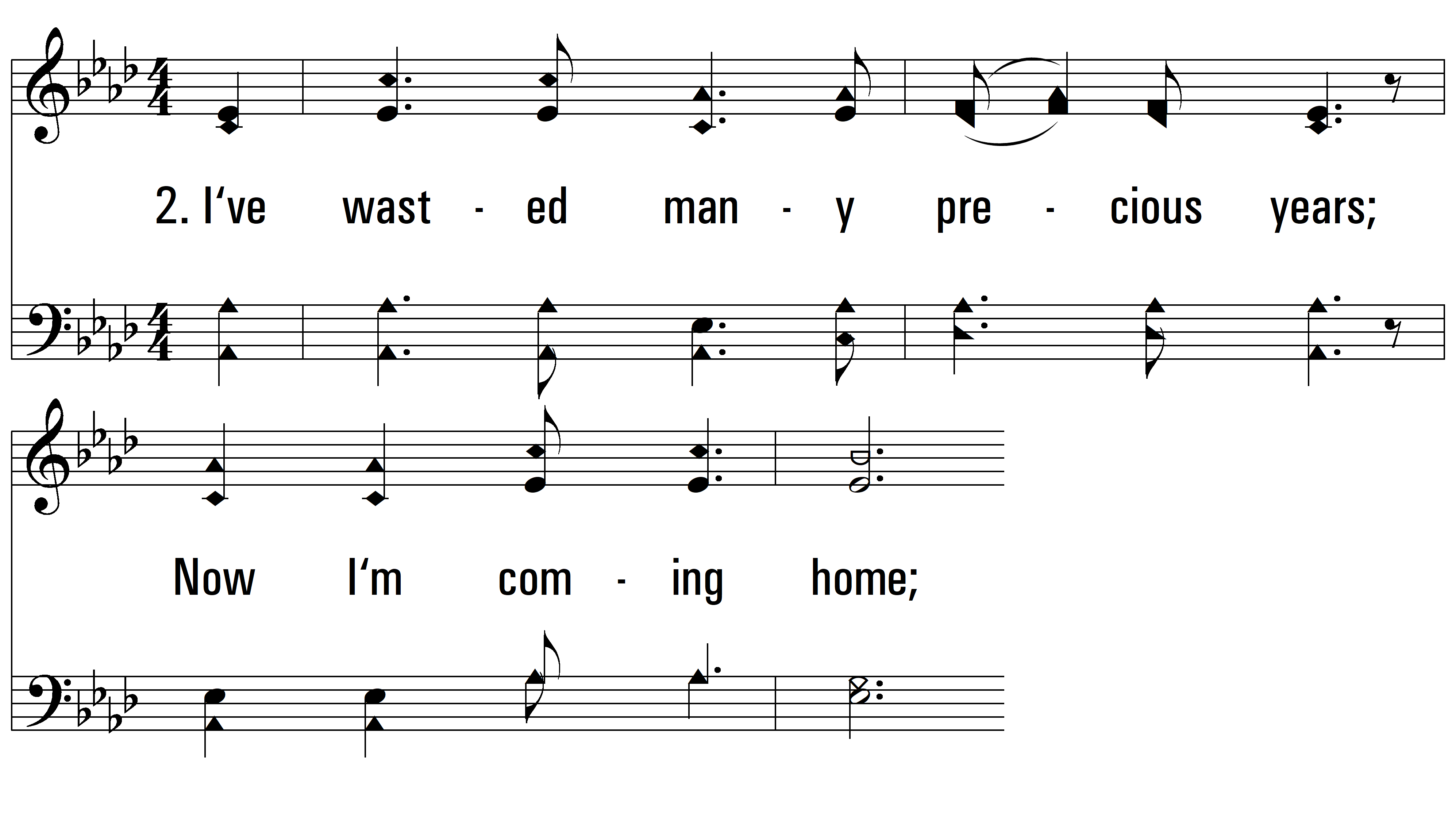 vs. 2 ~ Lord I’m Coming Home
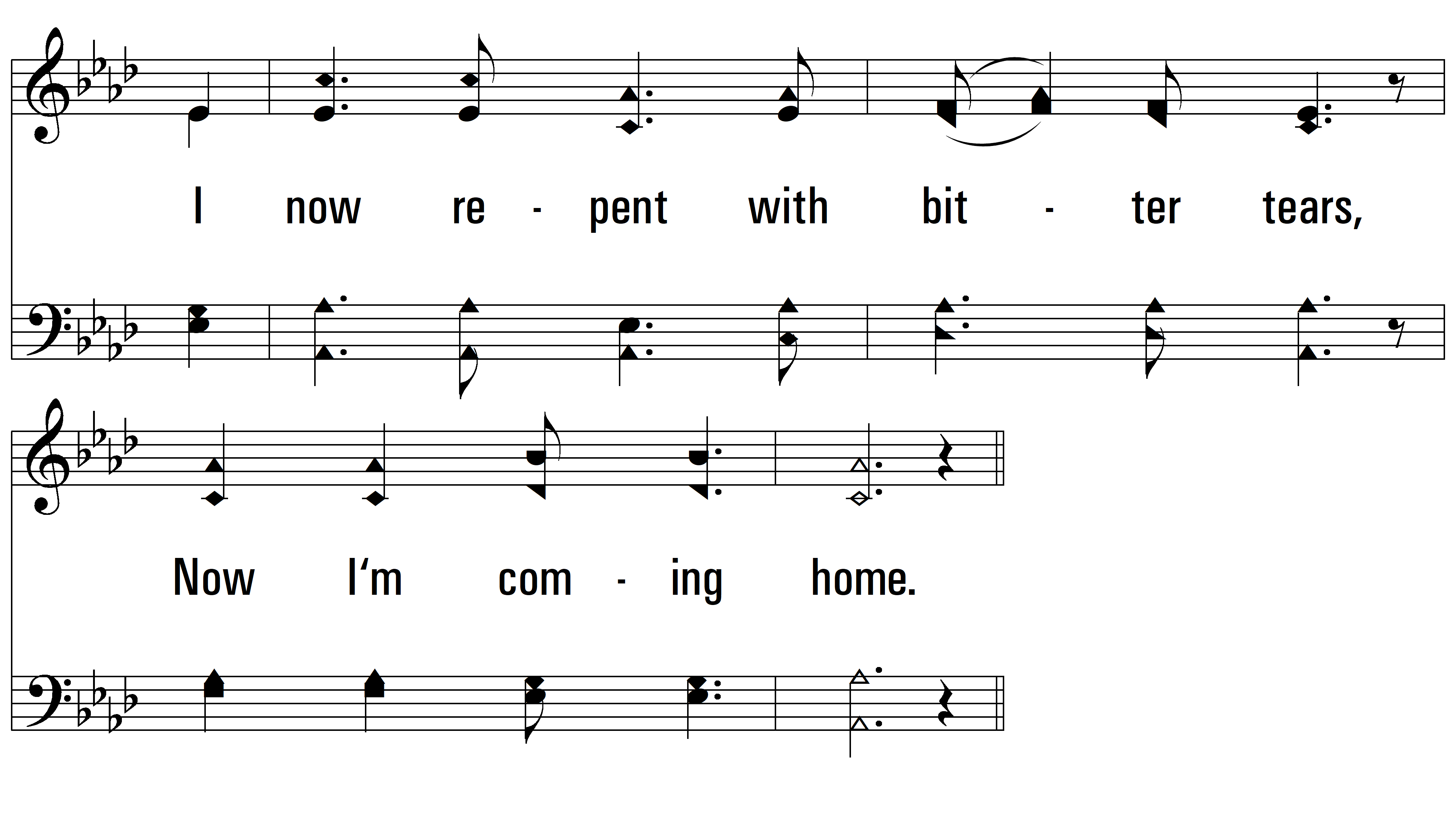 vs. 2
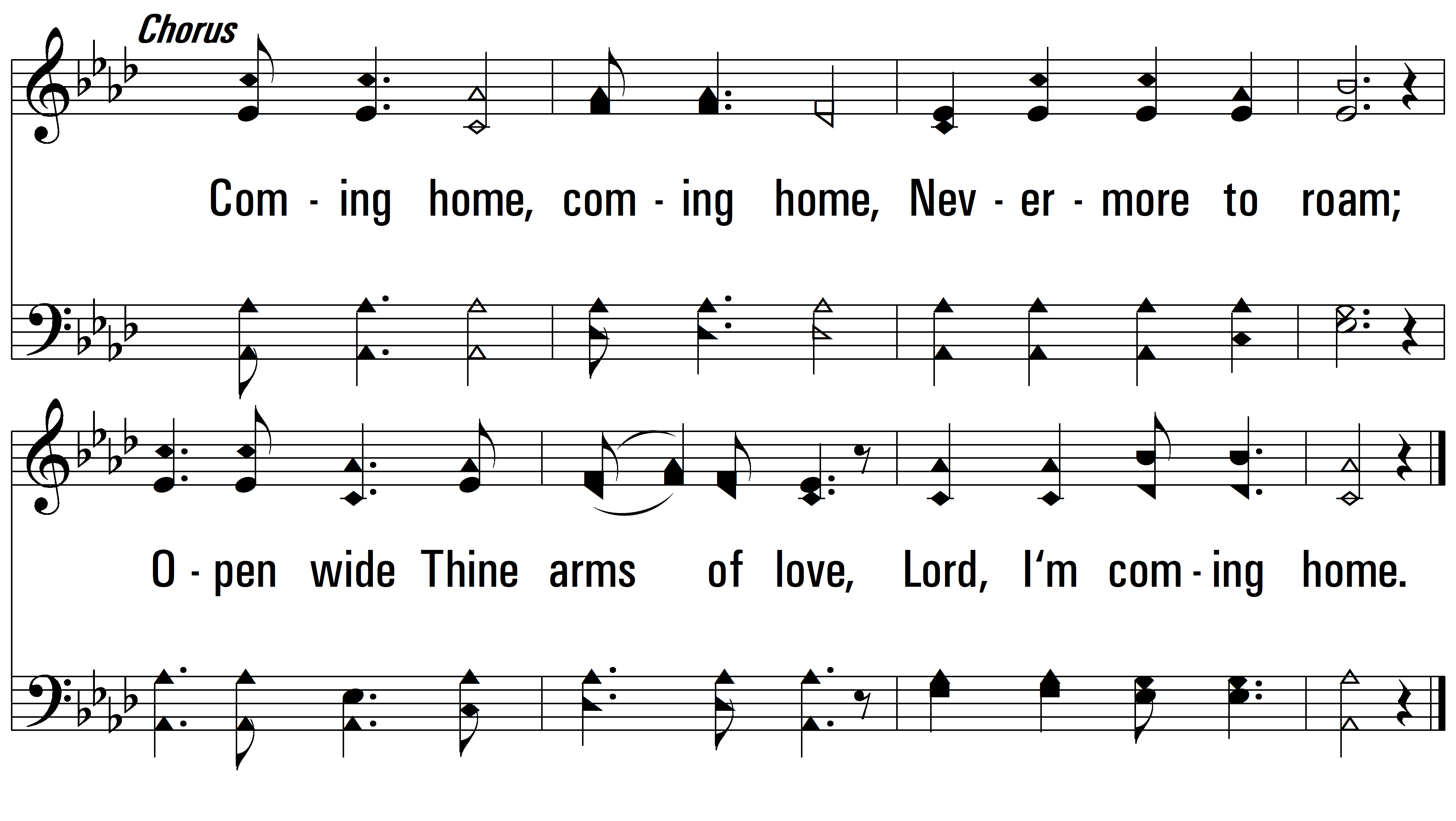 vs. 2
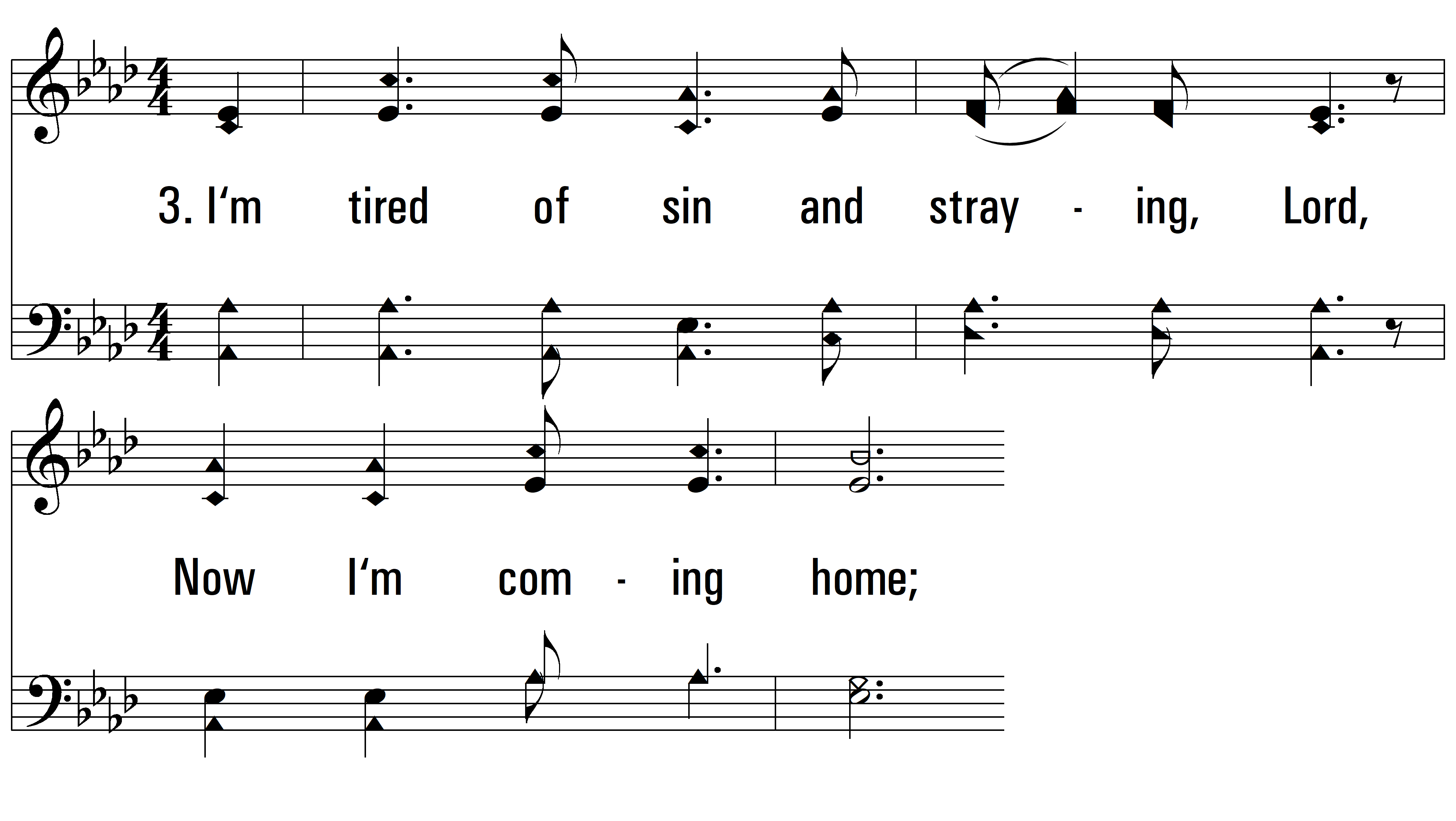 vs. 3 ~ Lord I’m Coming Home
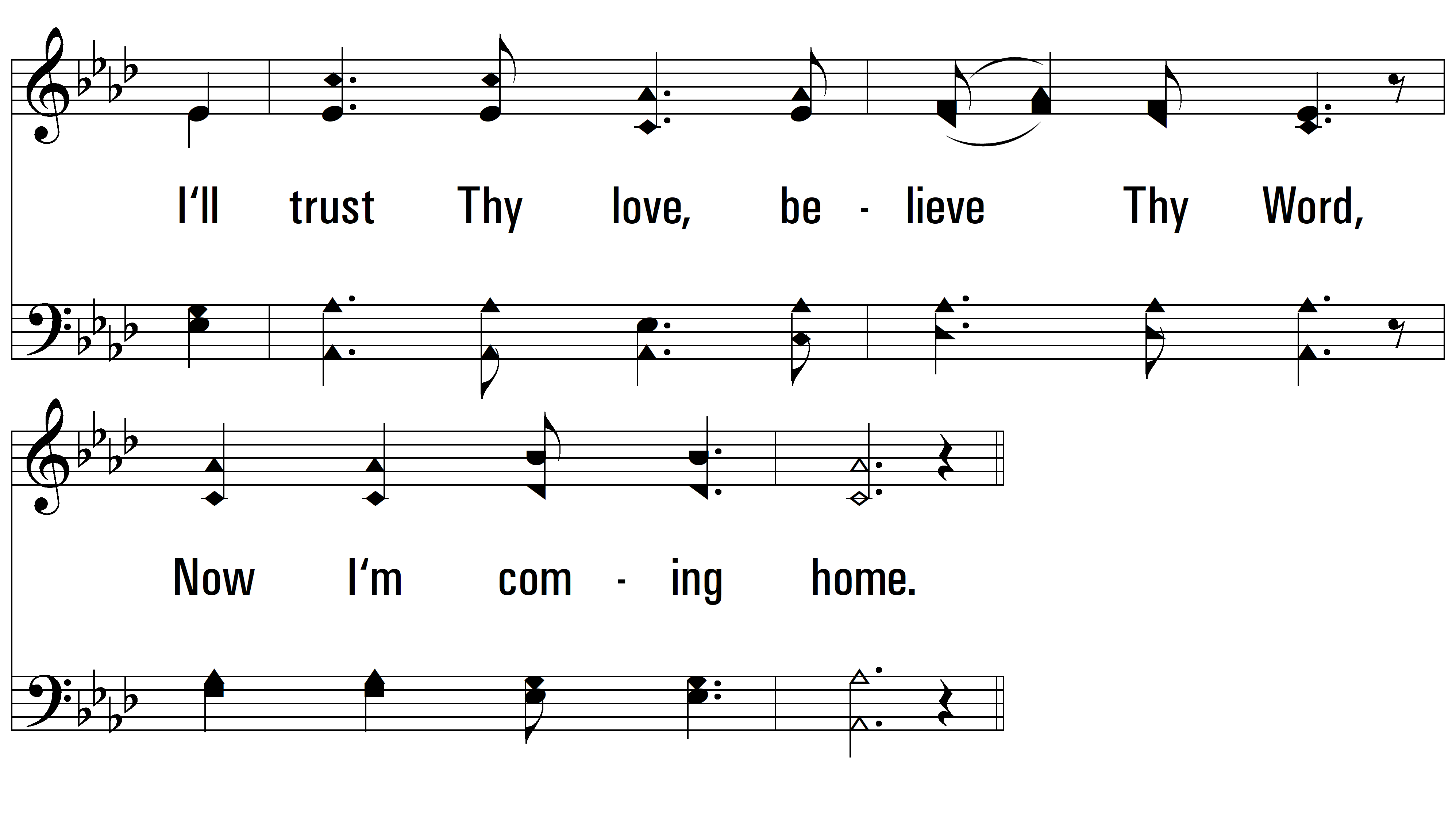 vs. 3
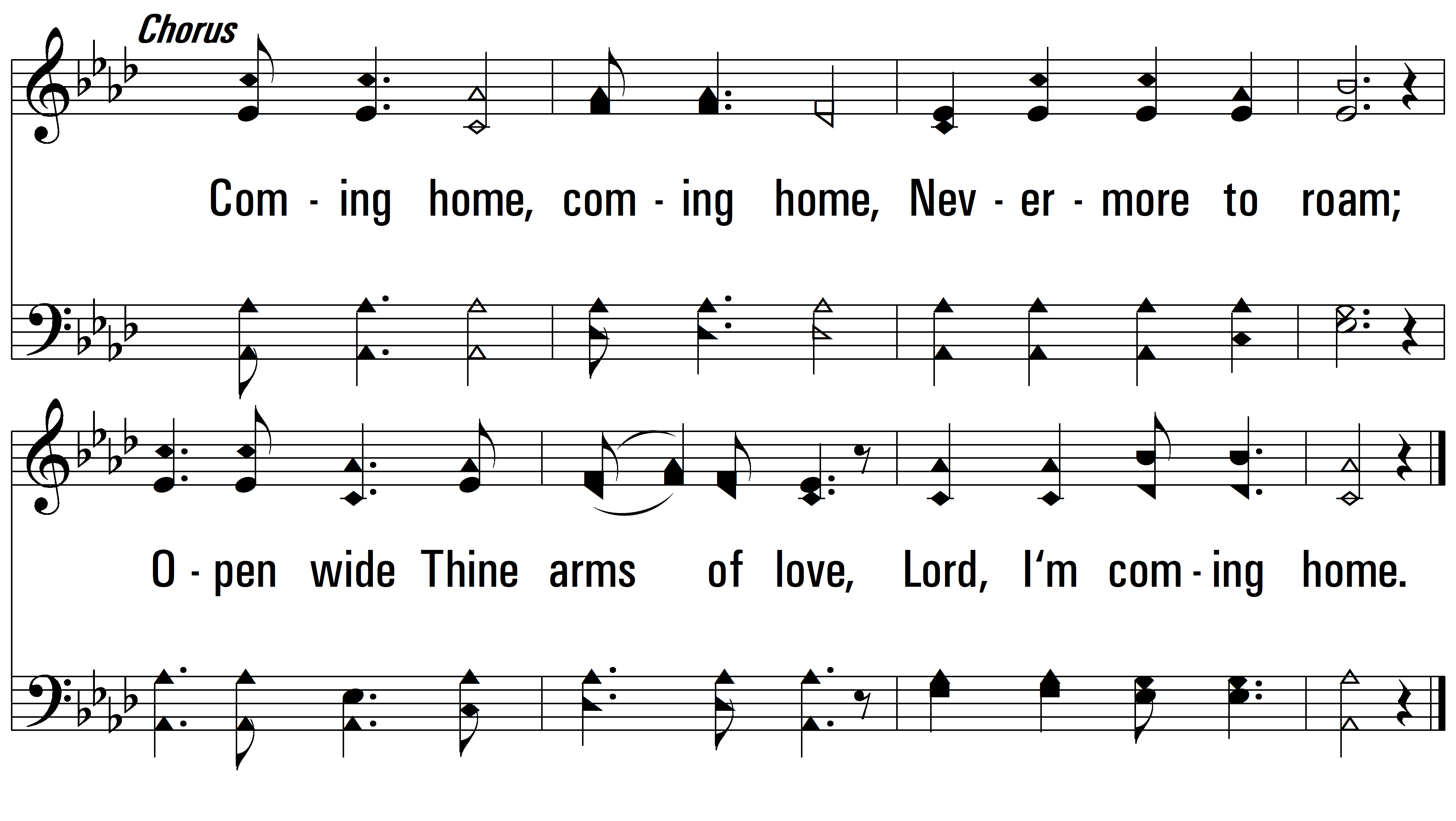 vs. 3
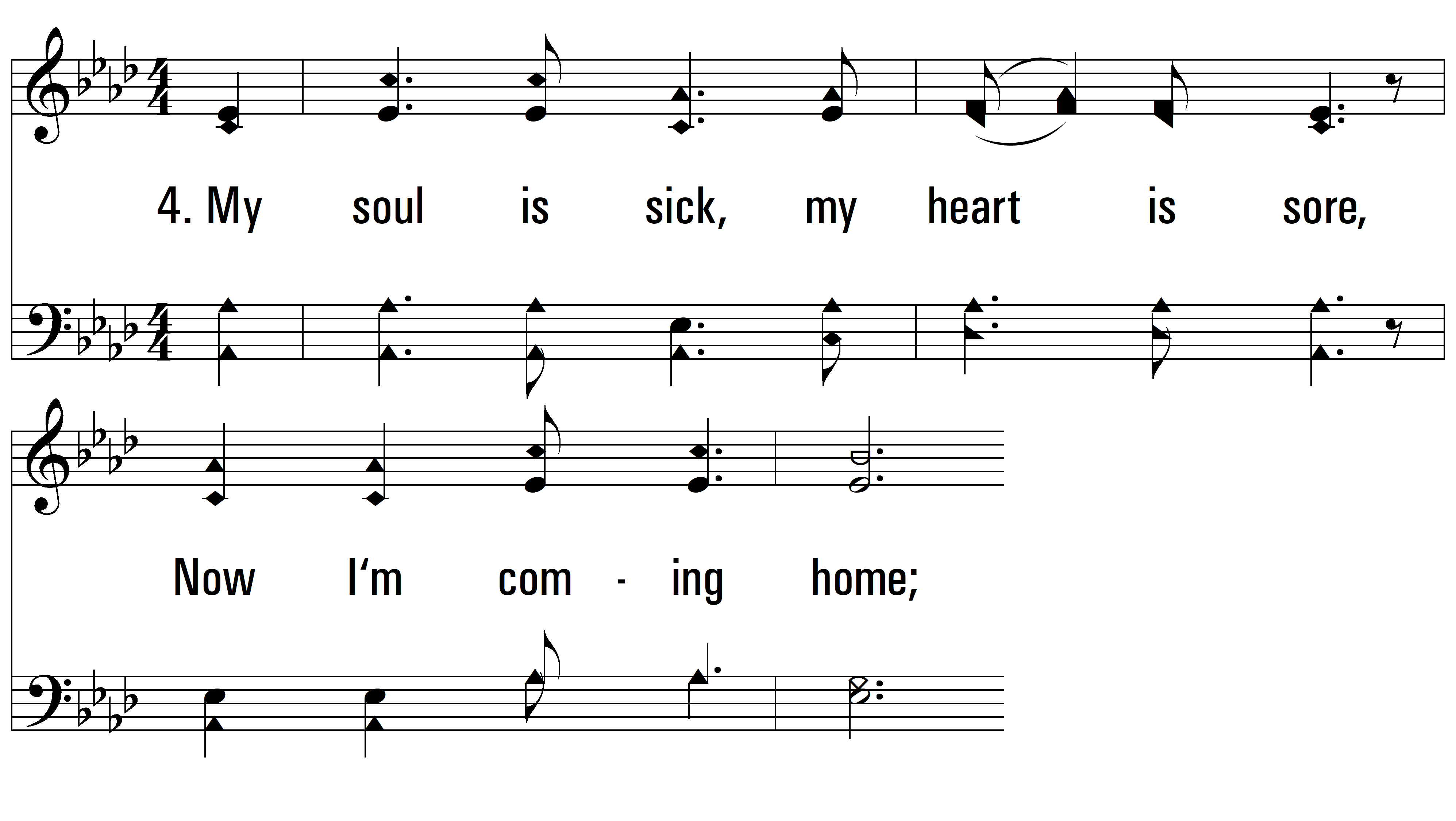 vs. 4 ~ Lord I’m Coming Home
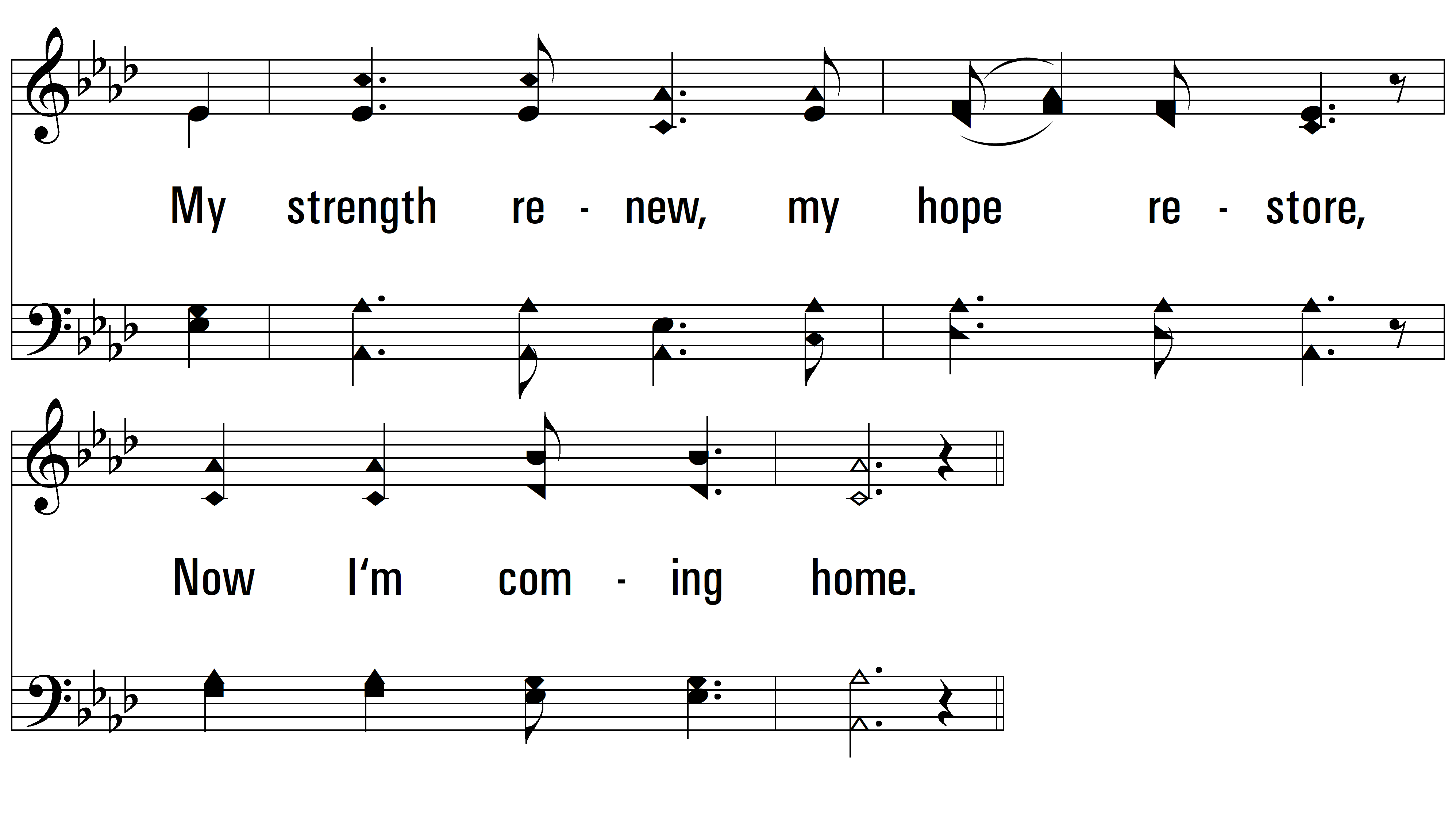 vs. 4
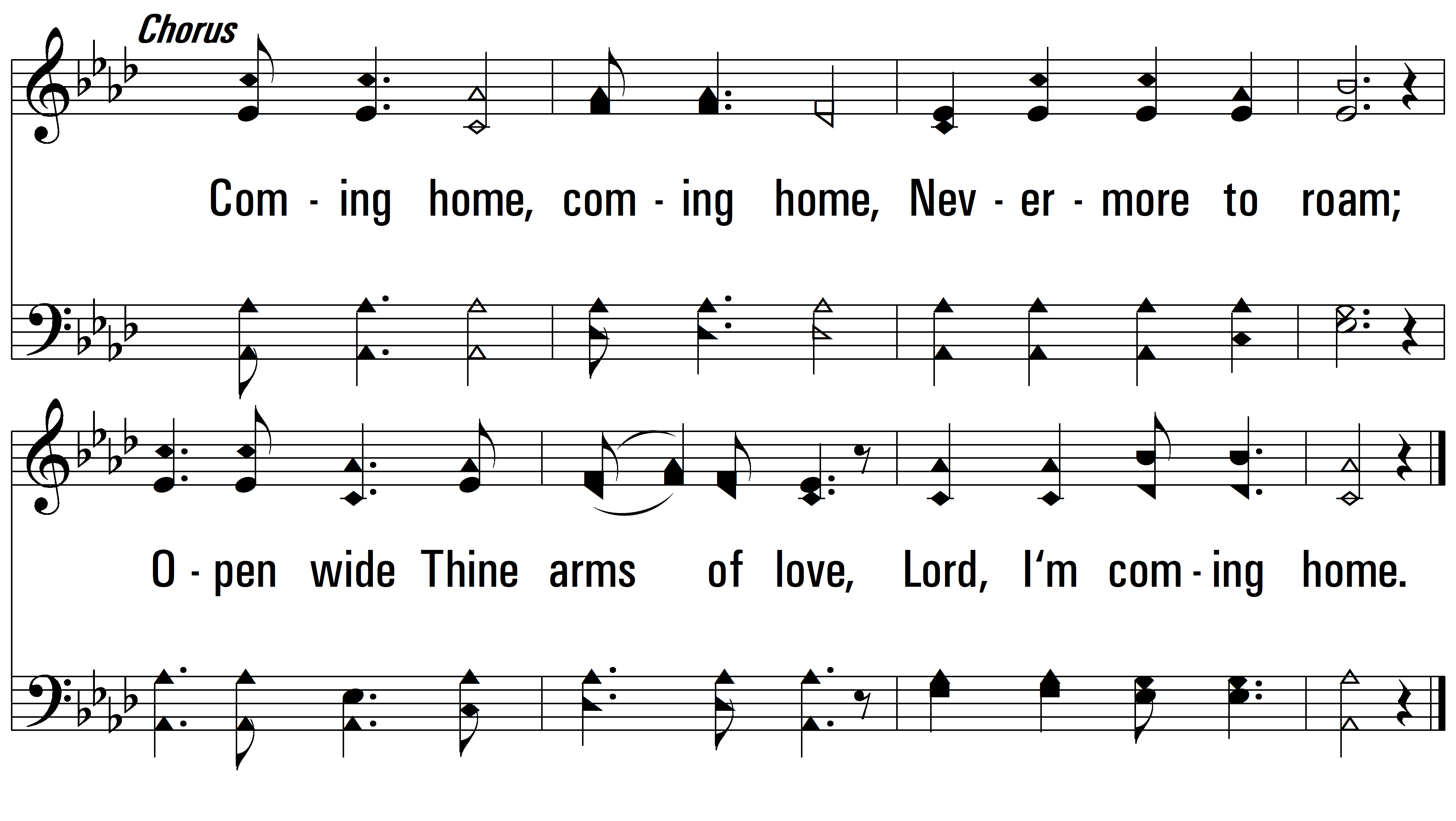 vs. 4
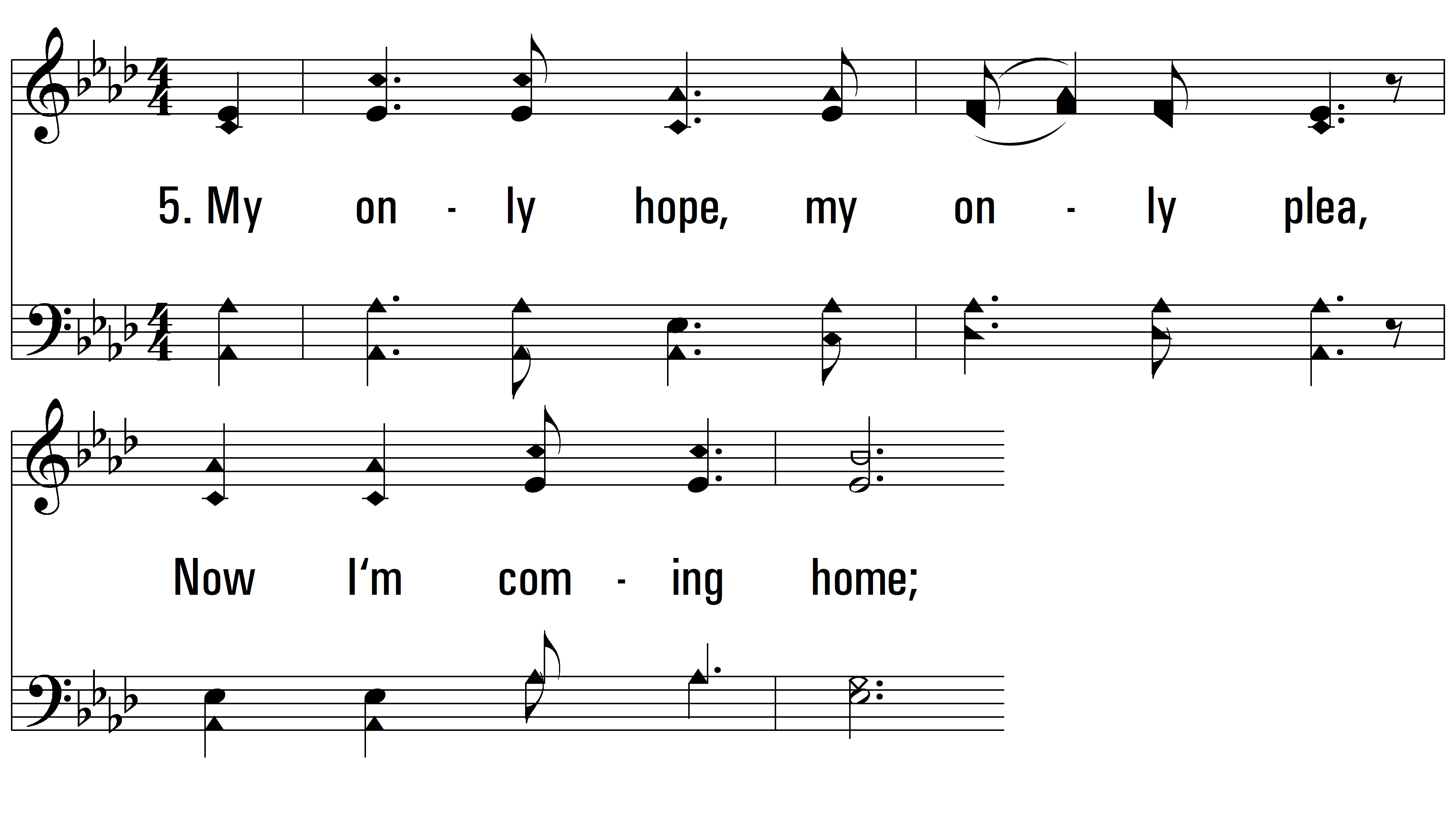 vs. 5 ~ Lord I’m Coming Home
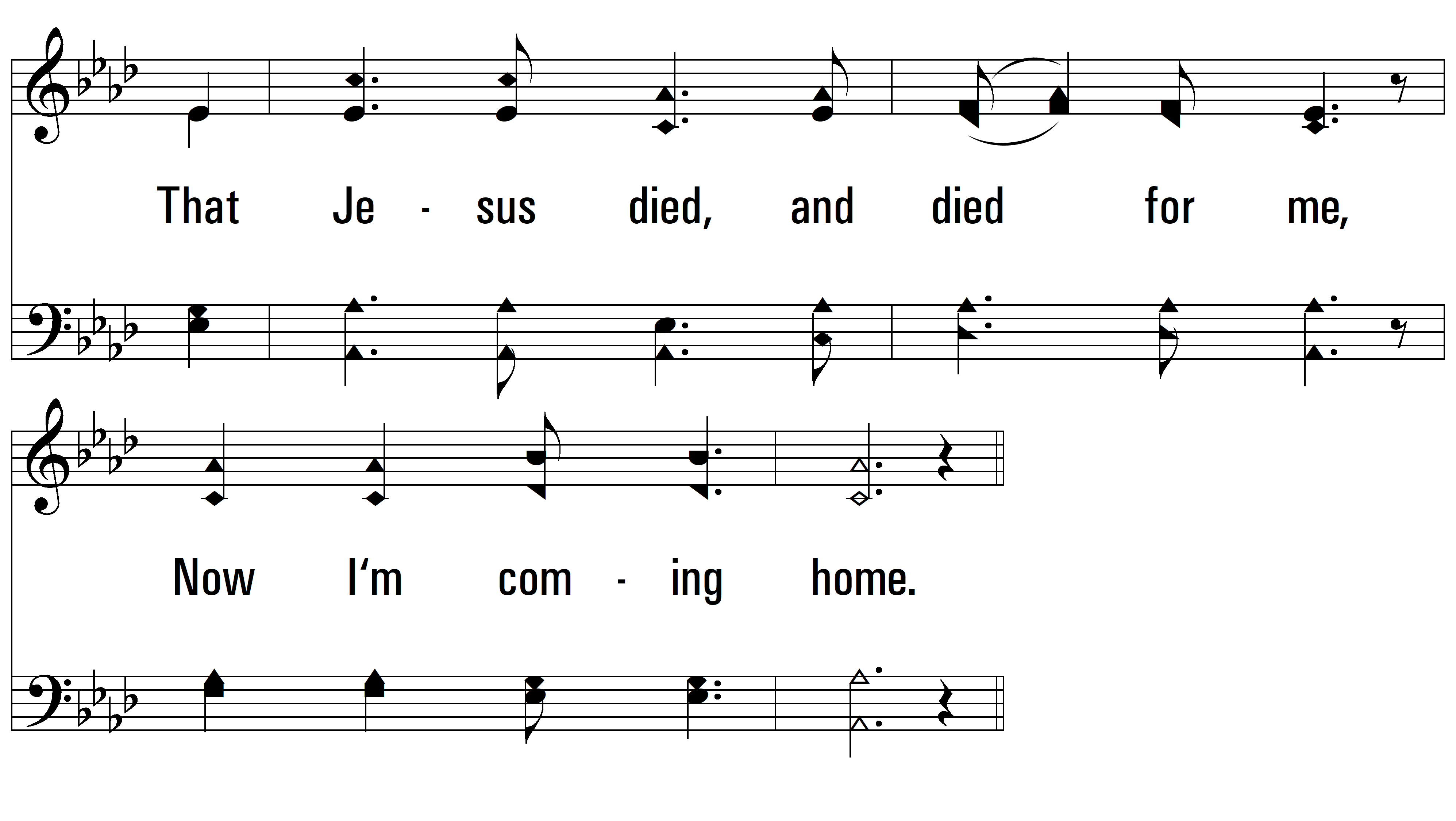 vs. 5
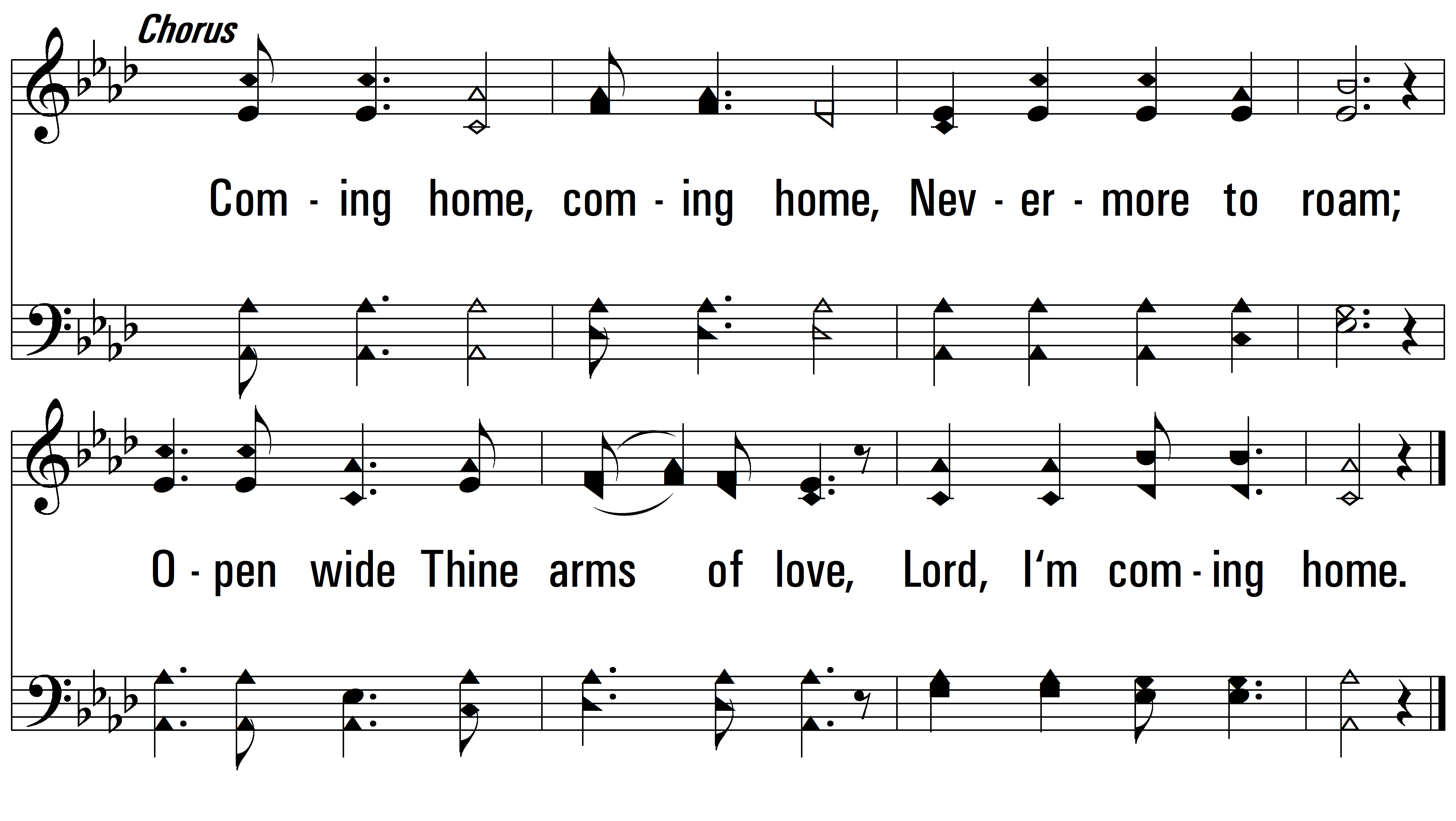 vs. 5
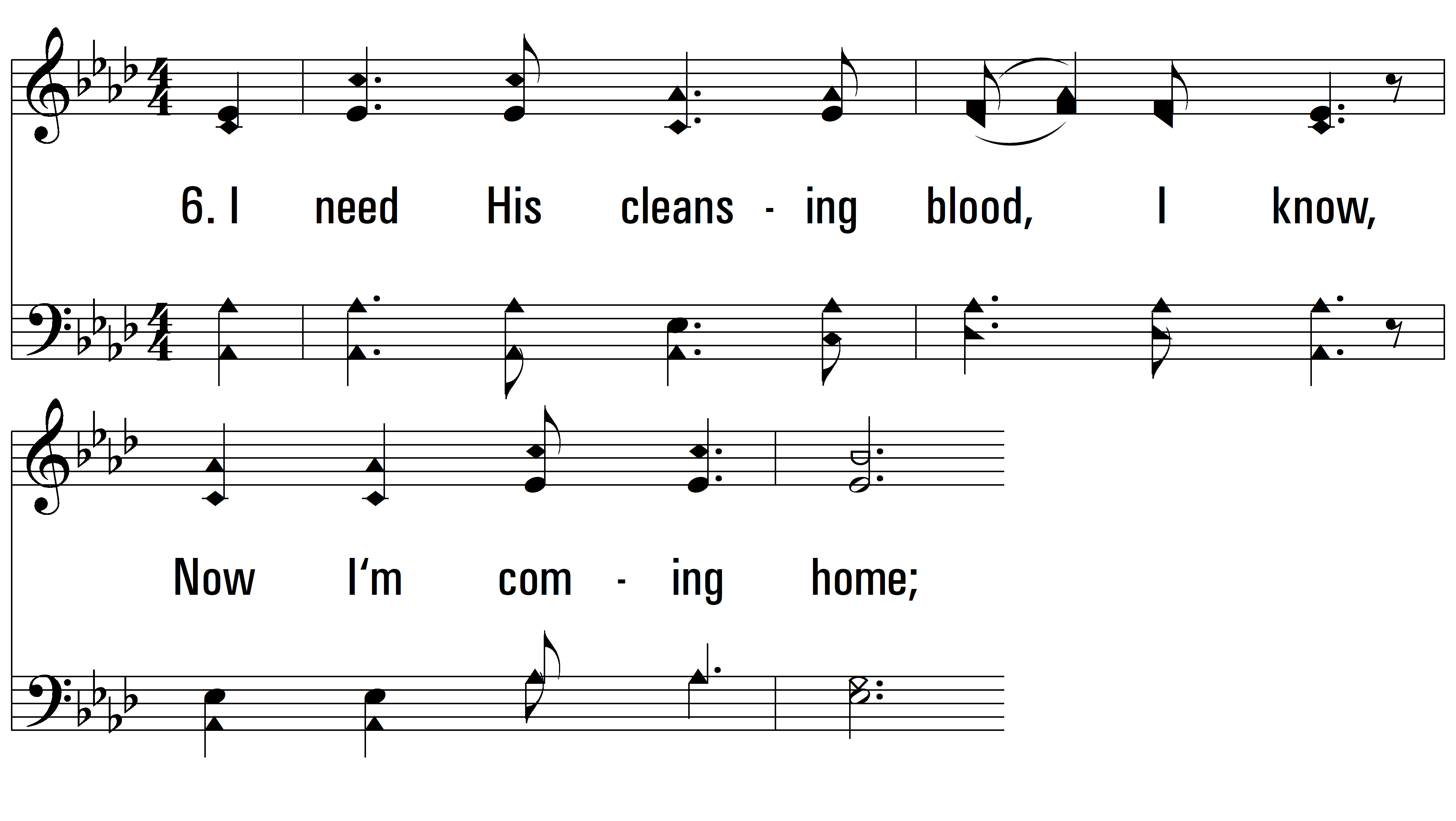 vs. 6 ~ Lord I’m Coming Home
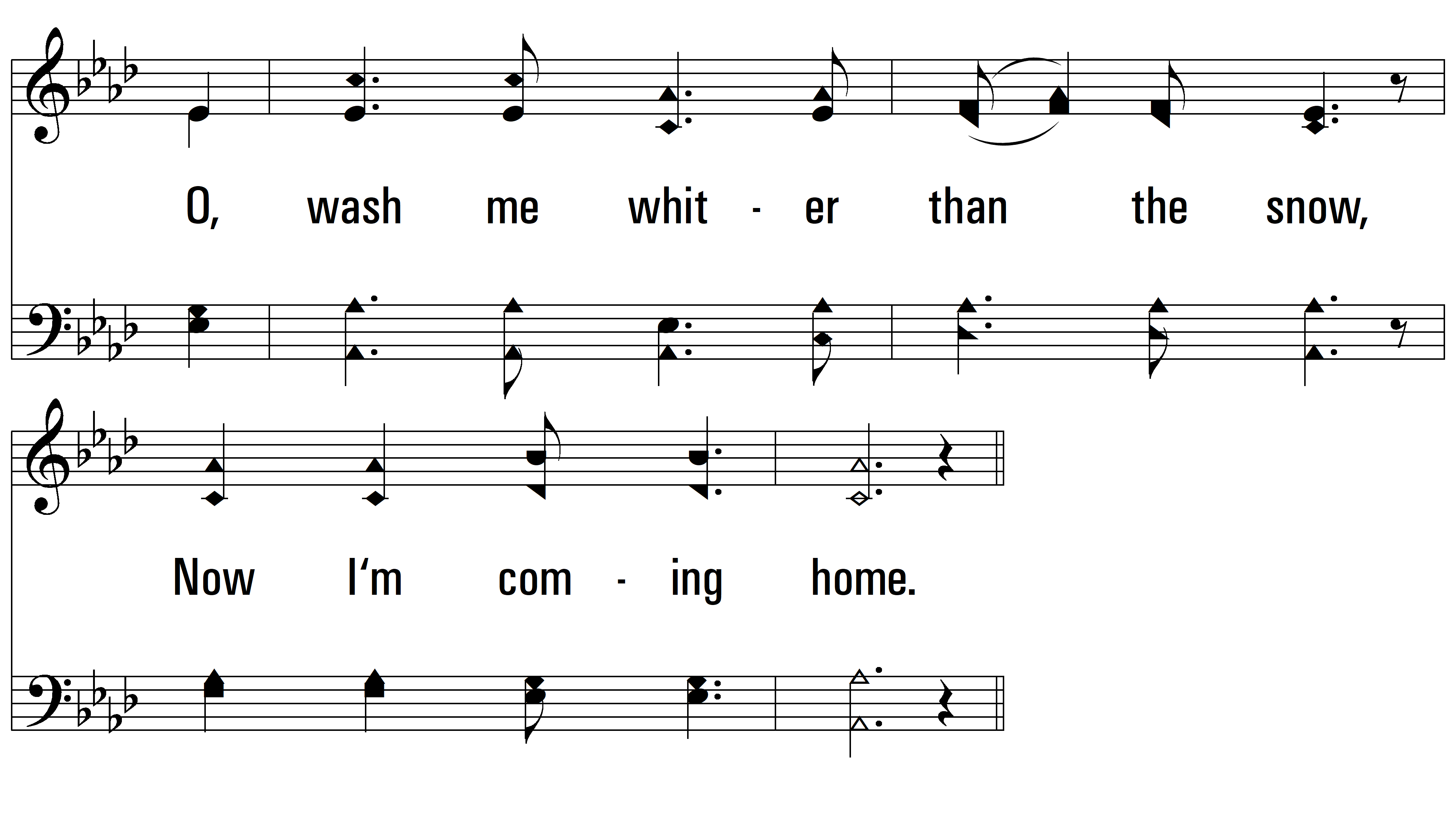 vs. 6
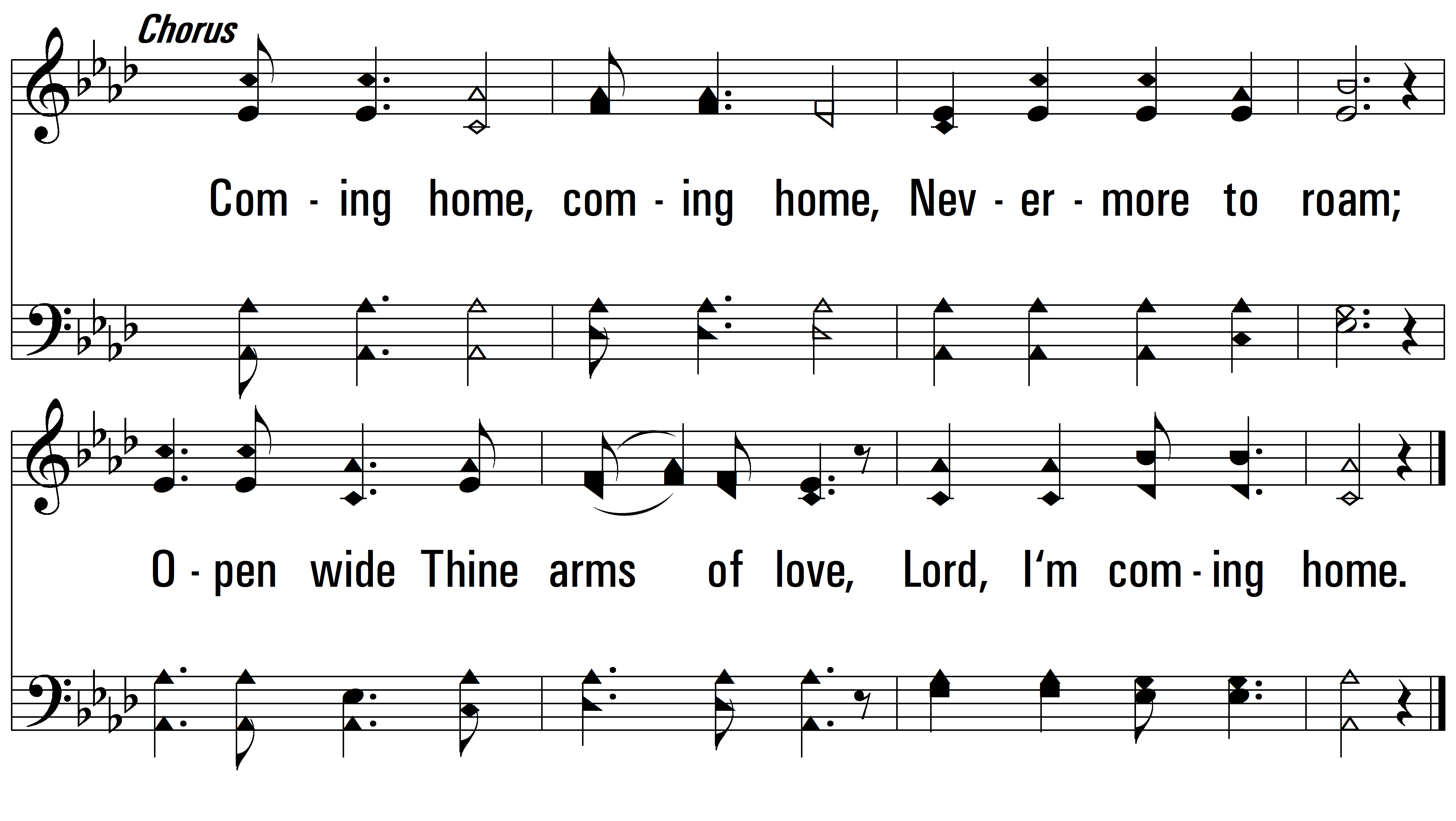 END
PDHymns.com
vs. 6